PE
A
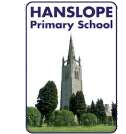